Eiropas Sociālā fonda projekts
„Inovatīva un praksē balstīta pedagogu izglītības ieguve un mentoru profesionālā pilnveide” Vienošanās Nr.2010/0096/1DP/1.2.1.2.3./09/IPIA/VIAA/001
Mūžizglītība un starpkultūru kompetence

Jolanta Lankovska
Mūžizglītība – izglītība visas dzīves garumā, kas paver iespējas ikvienam sabiedrības loceklim paaugstināt savu kvalifikāciju vai iegūt citu kvalifikāciju atbilstoši darba tirgus prasībām, savām interesēm un vajadzībām. 

Mūžizglītība apvienojot formālo izglītību ar neformālo mācīšanos, sekmē pilnvērtīgu personības attīstību un ļauj cilvēkam veiksmīgāk pielāgoties jaunajām laikmeta un sociālajām pārmaiņām.
Eiropā jautājums par mūžizglītību aktualizējies 2000.gada 30.oktobrī, kad Briselē tika parakstīts Eiropas Padomes izstrādātais "Mūžizglītības memorands", kas iezīmēja šo jauno pieeju izglītībai un apmācībām.
2006. gadā beigās Padome un Eiropas Parlaments pieņ̧ēma Eiropas struktū̄ras mūžizglītības galvenās pamatprasmes (Eiropean Framework for key Competences), kas pirmo reizi Eiropas līmenī̄ definē galvenās prasmes, kuras pilsoņ̧iem ir nepieciešamas viņu personiskajai izaugsmei, sociālajai iekļaušanai,
pilsoniskajai aktivitātei un nodarbinātībai zināšanu sabiedrībā.
Pamatprasmes
1) saziņa dzimtajā valodā
2) saziņa svešvalodās;
3) matemātiskās prasmes un pamatprasmes dabaszinībās un tehnoloģijās; 
4) digitālās prasmes;
5) mācīšanās mācīties;
6) sociālās un pilsoniskās prasmes;
7) pašiniciatīva un uzņēmējdarbība;
8) kultūras izpratne un izpausme.
1. Saziņa dzimtajā valodā
2. Komunikācija svešvalodās
3. Matemātiskās prasmes un pamatprasmesdabaszinībās un tehnoloģijās
4. Digitālās prasmes
5. Mācīšanās mācīties
6. Sociālās un pilsoniskās prasmes
7. Pašiniciatīva un uzņēmējdarbība
8. Kultūras izpratne un izpausme
Latvijā par mūžizglītību tiek runāts salīdzinoši nesen –
 2007.gadā izstrādātas mūžizglītības politikas pamatnostādnes un to īstenošanas programma un reģionālie rīcības plāni, kas vērsti uz mūžizglītības pieejamības un kvalitatīva piedāvājuma nodrošināšanu reģionu iedzīvotājiem.
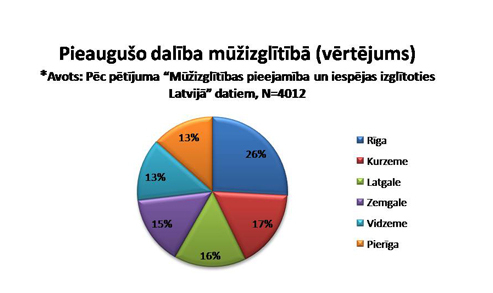 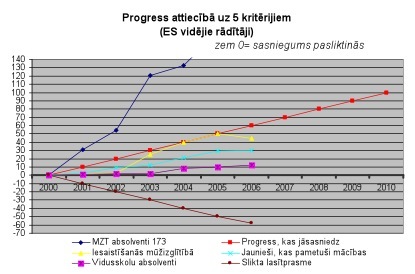 Migrācija: situācijas raksturojums
2010. gadā Eiropā 7% jeb 37 miljoni iedzīvotāju bija migranti:

ap 4% jeb 20,2 miljoni imigrantu ir no valstīm ārpus ES bloka;

ap 2% jeb 12,3 miljoni ir citas ES dalībvalsts pilsoņi;

ap 1% jeb 4,5 miljoni ir nelegālie imigranti

Patvēruma meklētāju skaits gadā ~ 200 tūkstoši
Galvenās saņēmējvalstis (dzīvo > 75% visu ES migrantu): 
Vācija, Spānija, Apvienotā Karaliste, Itālija, Francija. 

Galvenās izcelsmes valstis ES: Rumānija, Polija, Itālija

Galvenās izcelsmes valstis ārpus ES: Turcija Maroka, Albānija 

Lielākā daļa patvēruma meklētāju ir ieradušies no Irākas, Krievijas, Pakistānas, Serbijas, Somālijas, Afganistānas, Turcijas, Irānas un Ķīnas
Migrācijas iemesli
Ekonomiskie faktori: zems darba ražīgums, bezdarbs, ierobežotas iespējas attīstīties, zemi ieņēmumi, slikti darba apstākļi, nabadzība, pārtikas trūkums, darba tirgus struktūra, dabas resursu trūkums, labāka darba meklējumi, labākas dzīves meklējumi,...

Demogrāfiskie faktori: dzimstības/ mirstības rādītāji, laulība... 

Politiskie faktori: drošības meklējumi, politikā situācija, vārda un pulcēšanās brīvības ierobežošana, karš, spīdzināšana, vajāšana...

Klimata faktori: zemestrīces, plūdi, cikloni, sausums...    

Kultūras un reliģiskie faktori: vīriešu – sieviešu lomu dalījums, ģimenes loma, mantošanas tiesības, kultūras pieejamība...
.
Latvijas sabiedrība
Kopējais iedzīvotāju skaits – 2 067 887 (Tautas skaitīšanas dati)

No tiem:

Latvijas pilsoņi - 83,8% (1 732 880)
 Latvijas nepilsoņi - 14,1% (290 660)
     Ārvalstnieki – 2,1 % (44 347), no tiem:
  ES valstu piederīgie – 0,3% (5 730);
	Citu valstu piederīgie – 1,9% (38 617).
Latvijas iedzīvotāju etniskais sastāvs (> 170  tautības, Tautas skaitīšanas dati):

62,1% latvieši 
26,9% krievi 
3,3% baltkrievi
2,2 % ukraiņi 
2,2 % poļi 
1,2% lietuvieši 
0,3% čigāni
0,3% ebreji
0,1% vācieši
0,1% igauņi
1,3% cita tautība
Latvijas iedzīvotāji pēc dzimuma:
45,8% vīrieši;
54,2% sievietes.

Latvijas iedzīvotāji pēc invaliditātes:
- ap 6% Latvijas iedzīvotāju ir ar invaliditāti (tajā skaitā  ar kustību, redzes, dzirdes un garīga rakstura traucējumiem)
Latvijas iedzīvotāji pēc vecuma:

14,1% bērni un jaunieši līdz darbaspējas vecumam
 (līdz 15 gadiem)

64,1% iedzīvotāju darbaspējas vecumā 
(no 15 līdz 61 gadiem)

21,8% iedzīvotāju pēc darbaspējas vecuma
 (no 62 gadiem)
Latvijā reģistrētas 34 konfesiju reliģiskās organizācijas, t.sk. katoļu, luterāņu un pareizticīgo konfesiju baznīcas, ebreju, vecticībnieku, baptistu, budistu, musulmaņu, hinduistu u.c. draudzes

Nav precīzi zināms iedzīvotāju skaits, kas varētu būt ar
 citu seksuālo orientāciju
2011. gadā izbrauca no Latvijas - 17 709

2010. gadā izbrauca – 10 702 cilvēki uz 86 valstīm, t.sk. 66% uz ES valstīm (Latvijas pilsoņi 7 245; citu ES valstu pilsoņi 932; Krievijas pilsoņi 1589; ASV pilsoņi 532; Ukrainas pilsoņi 369; Baltkrievijas pilsoņi 175; Izraēlas pilsoņi 133)

Emigrantu dzimuma struktūra:
54% sievietes;
46% vīrieši.
2011. gadā iebrauca Latvijā – 5 589

2010. gadā – 2 790 cilvēki no 68 valstīm:

49% no ES valstīm (t.sk, 677 Latvijas pilsoņi, 9 nepilsoņi, Vācijas 176, Lietuvas 137, Zviedrijas 63, Francijas 63, Lielbritānijas 60, Igaunijas 48, Polijas 43, Itālijas 40, Spānijas 41, Somijas 39);

51% ārpus ES (t.sk, Krievijas 825, Ukrainas 138; Baltkrievijas 113; ASV 65; Kazahstānas 28; Uzbekistānas 23; Turcijas 20; Moldovas 14).
Imigrantu dzimuma struktūra:

52,8% vīrieši;
47,2% sievietes.

Imigrantu vecuma struktūra:

29,1% bērni un jaunieši no 0-19 gadiem;
55,7% vecumā no 20-60 gadiem;
15,2% vecumā virs 60 gadiem.
Ārzemnieku skaits, kas valstī uzturas ar derīgām pastāvīgās uzturēšanās atļaujām – 42 054 (2011. gada 1. janvāris)

Pirmreizēji izsniegto pastāvīgās uzturēšanās atļauju skaits – 6 123 (2011. gada 1. janvāris)
Ārzemnieku skaits, kas valstī uzturas ar derīgām termiņuzturēšanās atļaujām – 13 557 (2011. gada 1. janvāris)

Pirmreizēji izsniegto termiņuzturēšanās atļauju skaits – 2 495 (2011. gada 1. janvāris)

Galvenie imigrācijas iemesli trešo valstu valstspiederīgo vidū: ģimenes saites, darbs, studijas.
Patvēruma meklētāju skaits – 335 (2010 – 61)

Galvenās valstis no kurām ieradušies patvēruma meklētāji – Gruzija (176), Kongo (39), Krievija (18), Irāna (16), Sīrija (16), Kamerūna (10), Libāna (10)

Personu skaits, kurām piešķirts bēgļu statuss – 9 

Personu skaits, kurām piešķirts alternatīvais statuss - 18
Imigrantu integrācijas četras pakāpes
Akulturācija vai socializācija – apgūst zināšanas un kultūrorientācijas prasmes;

Pozicionēšanās – ieņem savu vietu;

Saskarsme – sociālo attiecību un tīklu veidošana;

Identificēšanās ar sabiedrību.
Kultūras šoka piecas stadijas
“Medus mēnesis” – spilgti iespaidi, interese un aizrautība;

Kultūras atšķirību apzināšanās – izolācija un apjukums;

Agresija – atgrūdoša attieksme pret jauno kultūru;

Vienojošo un atšķirīgo elementu apzināšanās – atvērtība jaunai kultūrai un sociālajai situācijai;

Integrācija – ideālā variantā bikulturālā identitāte.
Jauniebraucēju bērni Latvijas skolās
2010./2011.m.g. Latvijas vispārējās izglītības iestādēs mācījās 190 trešo valstu valstspiederīgo skolēni no 16 valstīm.

Lielākā daļa skolēnu bija no: 
Krievijas – 94;
Baltkrievijas – 26;
Ukrainas – 23;
ASV – 10;
Taizemes – 9;
Azerbaidžānas – 8.
Trešo valstu valstspiederīgie
 Rīgas skolās (2010./2011.m.g.)
145 skolēni no 14 valstīm:

ASV – 9					Kazahstāna - 2
Austrālija – 2				Korejas Republika – 3
Azerbaidžāna – 8		Krievija – 67	
Baltkrievija – 26			Taizeme - 1	
Gruzija – 2				Turcija - 1
Izraēla – 3				Ukraina - 18
Kanāda – 2				Uzbekistāna - 1
Nepilngadīgo patvēruma meklētāju skaits Latvijas izglītības iestādēs 2008.-2012. gads

2008 – 4 (mācību valoda - latviešu);
2009 – 8 (mācību valoda - latviešu un bilingvāli);
2010 – 6 (mācību valoda - bilingvāli);
2011 – 7 (mācību valoda - bilingvāli);
2012 – 8 (mācību valoda - bilingvāli).
Saskaņā ar MK noteikumiem: 

2. Patvēruma meklētājam nodrošina sagatavošanu pamatizglītības ieguvei no piecu gadu vecuma, iespēju iegūt pamatizglītību un vispārējo vidējo izglītību. 
7. Ministrija organizē izglītības programmām atbilstošu mācību līdzekļu izstrādi un izdošanu latviešu valodas apguvei, lai nodrošinātu vispārējās izglītības ieguves iespējas patvēruma meklētājam.
8.9. Izdevumus par pedagogu atalgojumu un mācību līdzekļu iegādi sedz IZM.

MK noteikumi Nr. 174 «Kārtība, kādā nepilngadīgam patvēruma meklētājam nodrošina izglītības ieguves iespējas»
Galvenie šķēršļi piekļuvei izglītībai
Valodas barjera;

Pielāgotu mācību programmu un vadlīniju trūkums;

Piemērotu mācību līdzekļu trūkums;

Pedagogu prasmju trūkums strādāt ar mērķa grupas bērniem;

Atbalsta principu un personāla trūkums;

Vispārējās integrācijas politikas trūkums;

Finanšu trūkums – mērķa grupai un skolai.
Latviešu valodas aģentūra izstrādājusi:

- Metodiskos materiālus trešo valstu valstspiederīgo bērniem 6-12 gadi un viņu skolotājiem (darba lapas skolēniem, skolēnu portfolio «Mana Latvijas dienasgrāmata», komiksu grāmata un vadlīnijas skolotājiem) (2010);

- Mācību programma un materiāli 13-18 gadus veciem bērniem «Atvērsim vārtus» (mācību līdzeklis, kartīšu komplekts, e-materiāli, metodiskie ieteikumi skolotājiem) (2011)

- Materiāls «Skolotājs starpkultūru telpā» (2010)
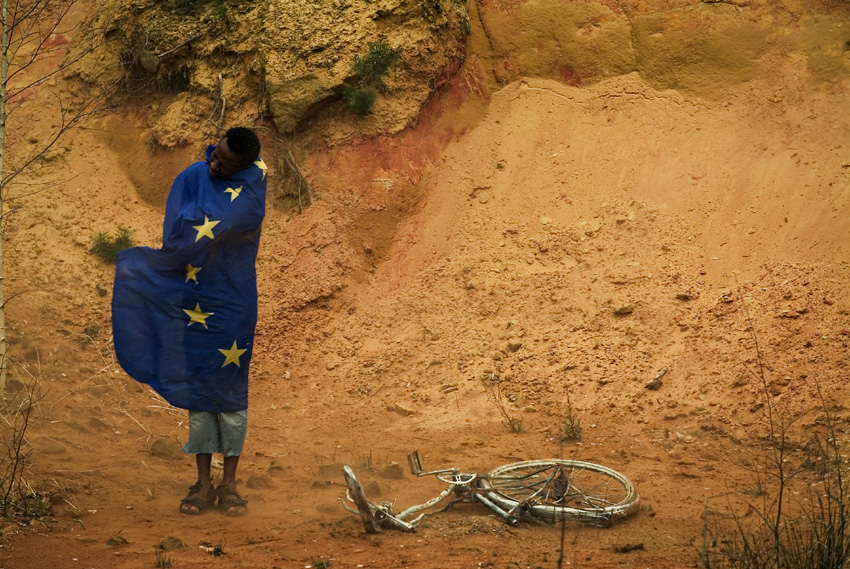 Starpkultūru izglītība
Starpkultūru izglītība - sistematizēta individuālo zināšanu un prasmju apguves un attieksmju veidošanas process, kas ir saistīts ar dažādu kultūru mijiedarbību.

Ietver:

-mijiedarbību;

-apmaiņu;

-barjeru nojaukšanu;

- sadarbību
Starpkultūru izglītības galvenie mērķi:

-pacelties pāri aizspriedumiem un etniskajiem stereotipiem;

-dot priekšroku pozitīvai atšķirības un dažādības novērtēšanai;

-meklēt un izcelt kopīgo;

-veidot pozitīvu attieksmipret cilvēkiem no citām kultūrām;

-pacelties pāri aizspriedumiem un etniskajiem stereotipiem;

-dot priekšroku pozitīvai atšķirības un dažādības novērtēšanai,
meklēt un izcelt kopīgo;

-veidot pozitīvu attieksmi pret cilvēkiem no citām kultūrām;
Starpkultūru izglītības aspekti


1. Uzticība un cieņa

2.Identitāte

3. Relatīvā realitāte

4.Dialogs ar citādo

5.Nepārtrauktu pārmaiņu process

6.Visaptveroša līdzdalība
Starpkultūru izglītības posmi


-iedomāties sevi no ārpuses;

-saprast pasauli, kurā mēs dzīvojam;

-būt pazīstamam ar citām realitātēm;

-saskatīt atšķirību pozitīvi;

-dot priekšroku pozitīvām attieksmēm, vērtībām, uzvedībai
Aktivitāte ,,Solis uz priekšu”

1. Katrs dalībnieks neskatoties izvelk sev lomu kartīti. Savu kartīti patur pie sevis un nerāda citam.

2. Dalībnieks izlasa savu lomu un iejūtas tajā.

3. Dalībnieki nostājas viens otram blakus kā ,,uz starta”.

4.Dzirdot situācijas aprakstu, uz kuru atbilde ir ,,jā”, jāsper viens solis uz priekšu.
,,Cilvēki nav tikai viņi paši; viņi ir arī reģions, kurā viņi piedzimuši, pilsētas dzīvoklis vai lauku māja, kur viņi mācījās staigāt, spēles, kuras spēlēja kā bērni, stāsti, kurus viņi nejauši dzirdēja, ēdiens, ko viņi ēda, skolas, kurās viņi gāja, sporta veidi, ar kuriem viņi nodarbojās, dzejnieki, kuru darbus viņi lasīja, kā arī Dievs, kuram viņi ticēja.”

                                             W. Somerset Maugham
Paldies par uzmanību!
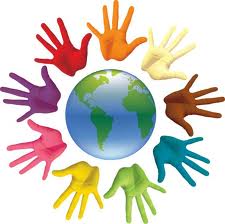